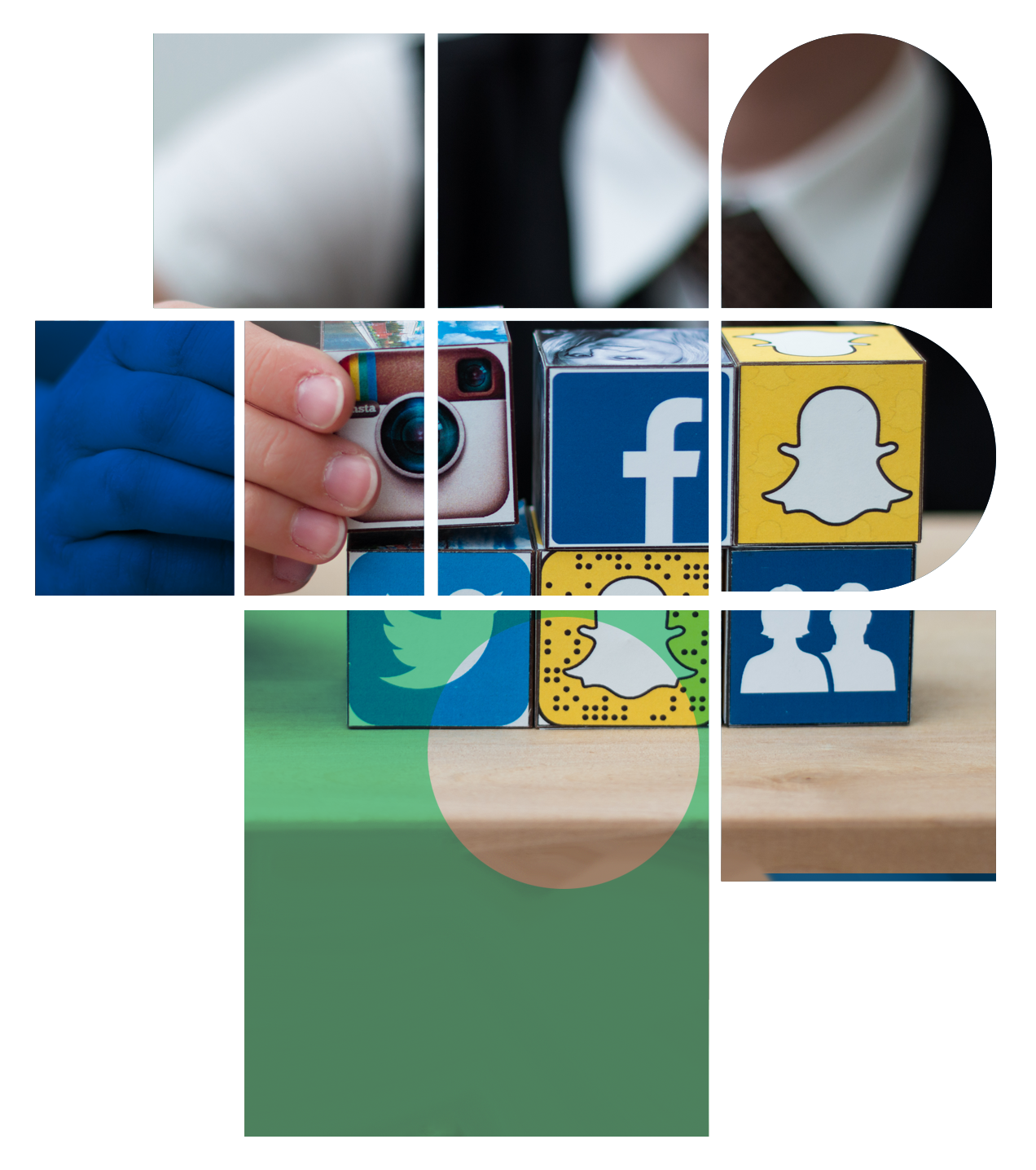 डिजिटल नागरिकता
पाठ12

भलाई के लिए सोशल मीडिया
कक्षा बहस
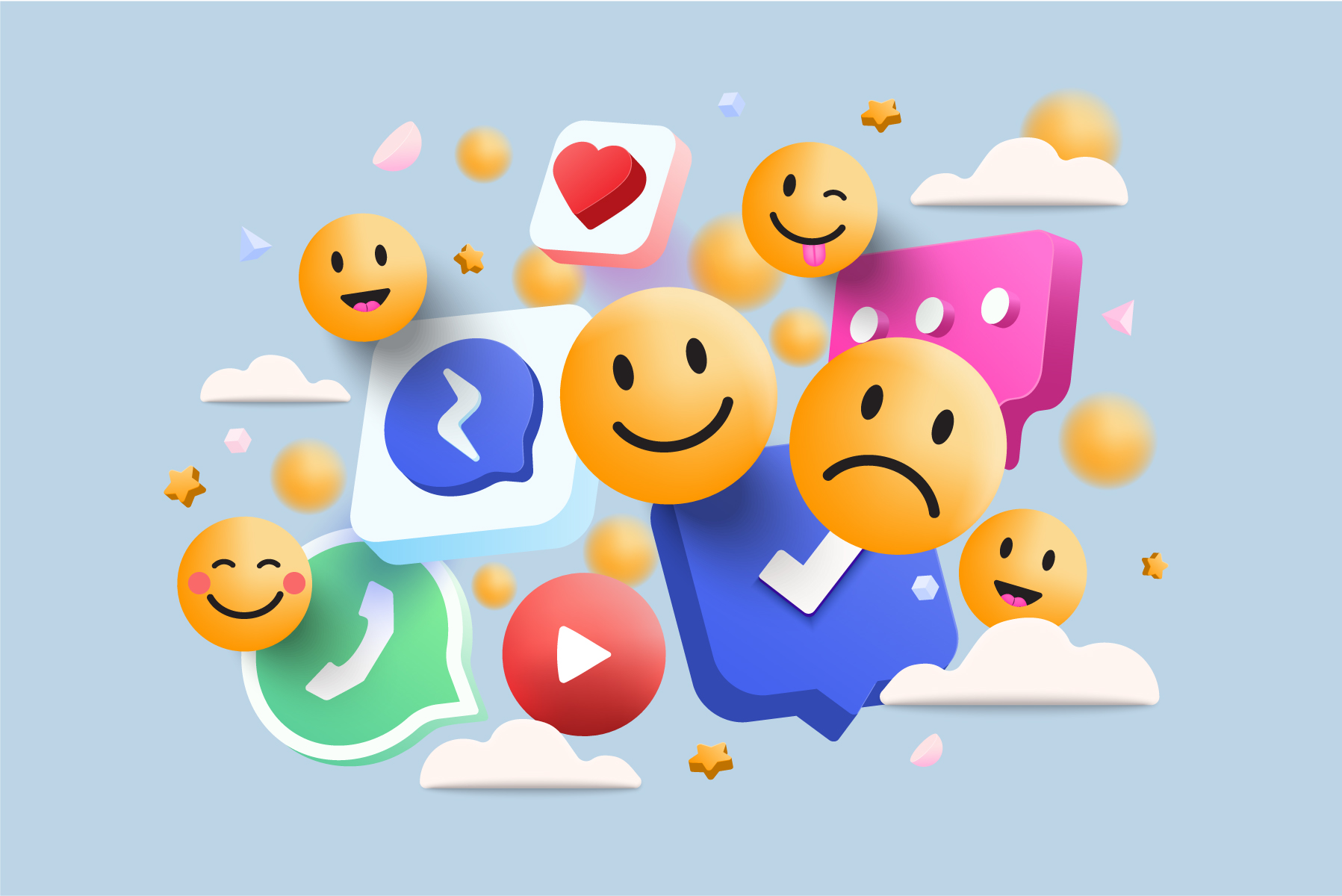 क्या इंटरनेट और सोशल मीडिया ऐप्स वरदान हैं या अभिशाप?
पाठ 12: भलाई के लिए सोशल मीडिया
0‹#›
कक्षा बहस
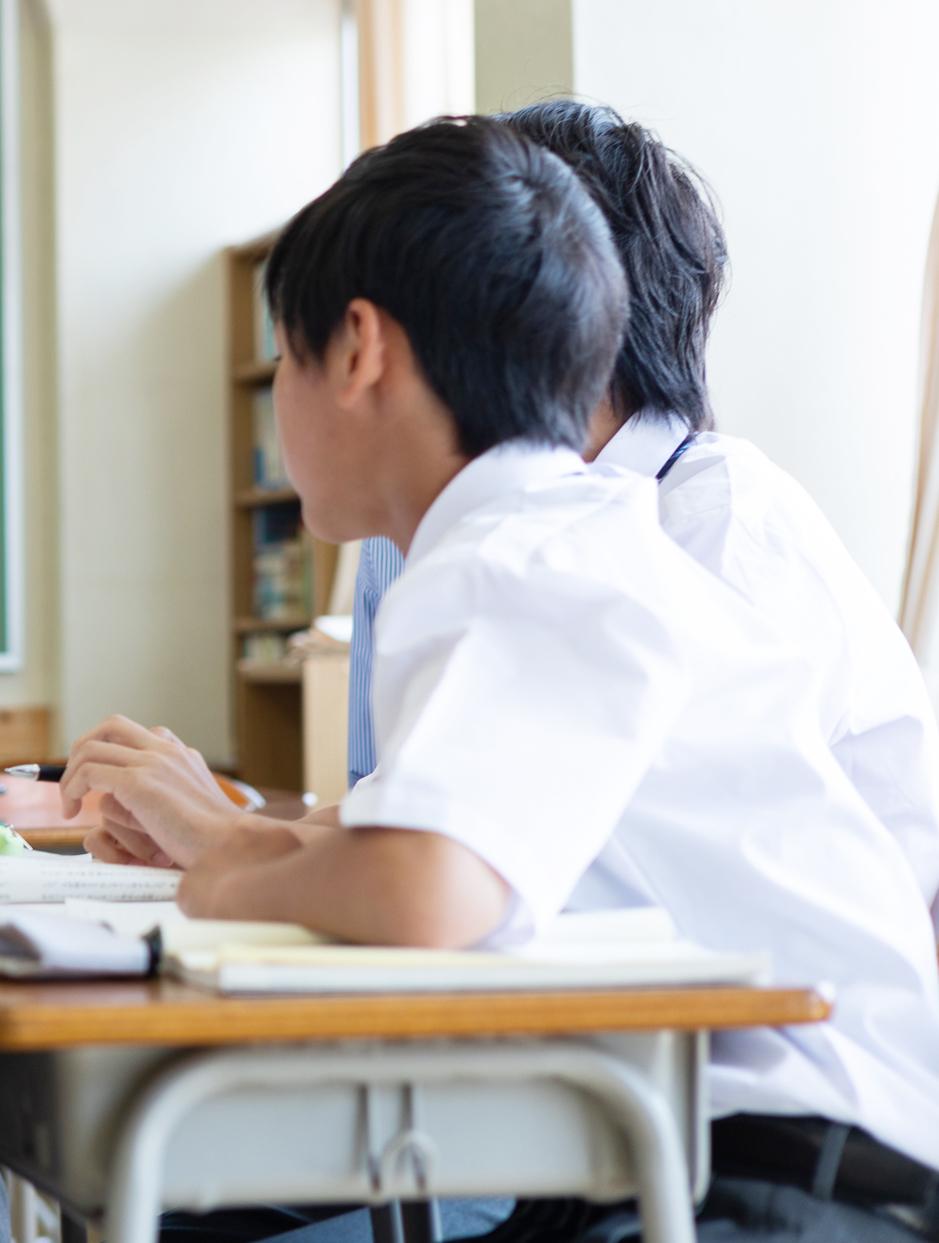 अपने विचारों को एकत्रित करने और बहस करने की तैयारी करने में कुछ मिनट व्यतीत करें
टीम: "इंटरनेट और सोशल मीडिया एक आशीर्वाद हैं” के पास अपनी दलीलें पेश करने के लिए ~1 मिनट का समय होगा
जिसके बाद, टीम: "इंटरनेट और सोशल मीडिया एक अभिशाप हैं" के पास प्रस्तुत करने के लिए ~1 मिनट का समय होगा
शुरुआती बयानों के बाद, प्रत्येक टीम बारी-बारी से 30 सेकंड के अंतराल पर अपनी-अपनी बात रखेगी और दूसरी टीम के बिंदुओं का खंडन करेगी।
पाठ 12: भलाई के लिए सोशल मीडिया
0‹#›
भलाई के लिए सोशल मीडिया
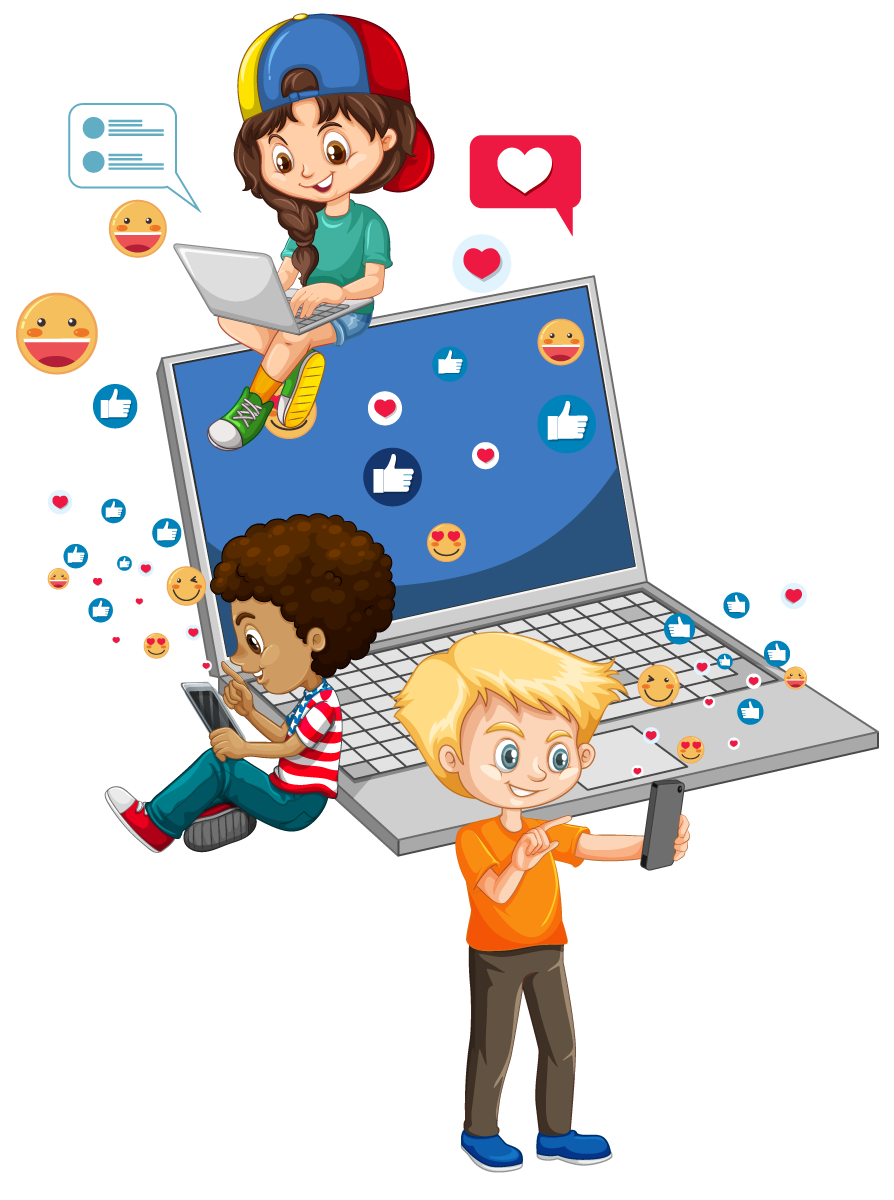 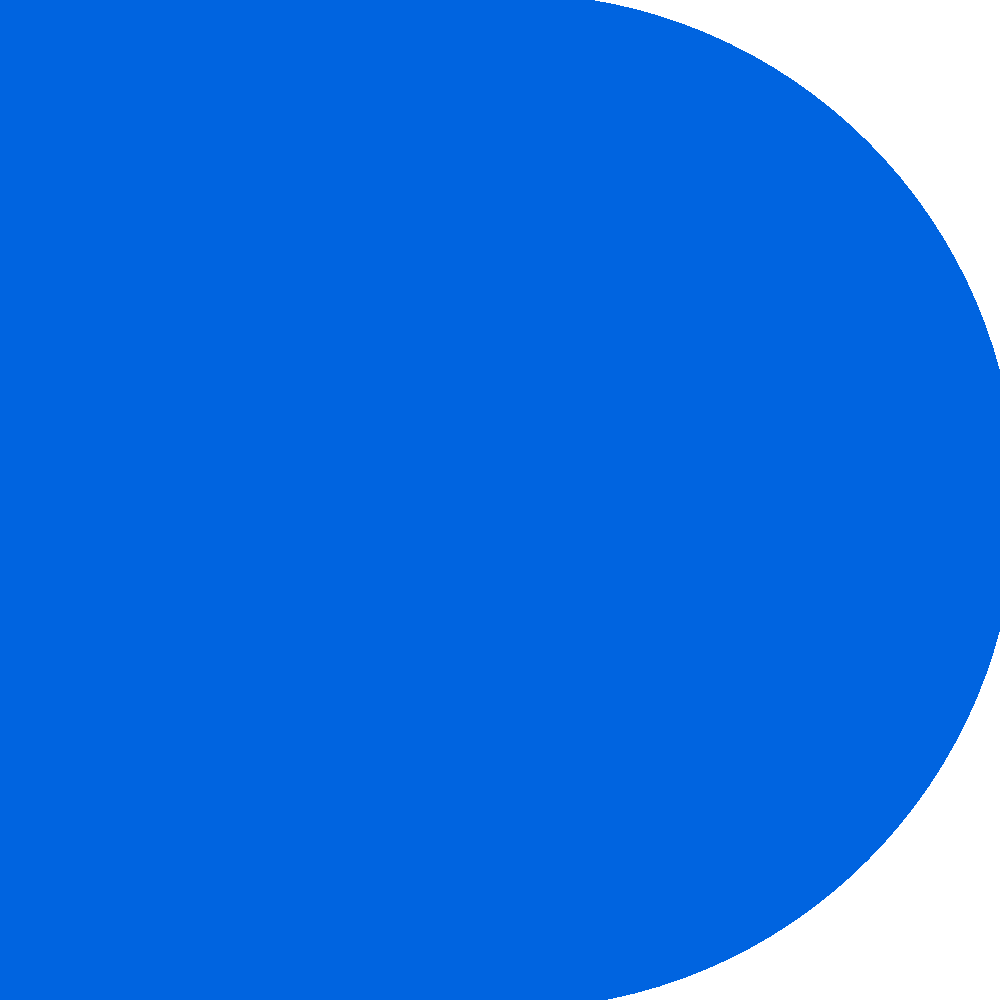 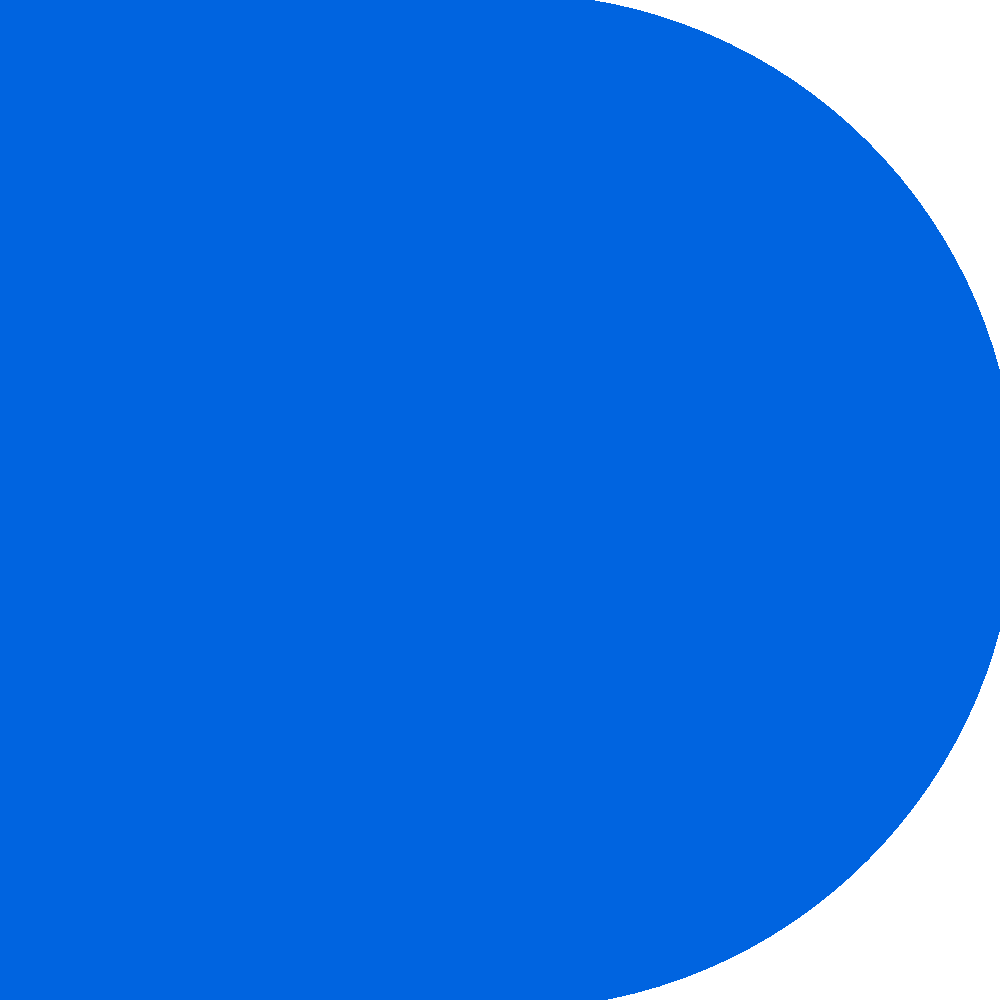 दोस्तों के संपर्क में रहने के अलावा, सोशल मीडिया के क्या फायदे हैं?
क्या आपके पास किशोर या युवा वयस्कों का कोई उदाहरण है जो सोशल मीडिया का उपयोग किसी कारण की वकालत करने के लिए करते हैं?
क्या आपने कभी इनमें से किसी किशोर का अनुसरण किया है या उनके कारणों से प्रभावित हुए हैं?
पाठ 12: भलाई के लिए सोशल मीडिया
0‹#›
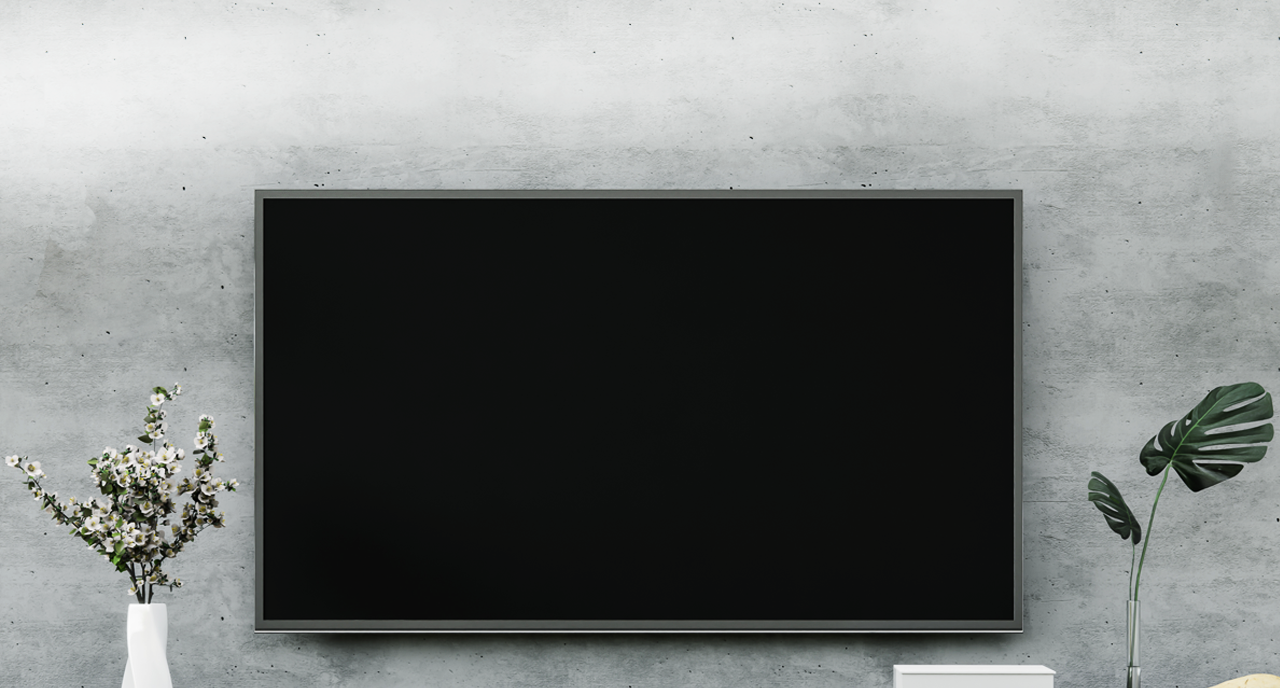 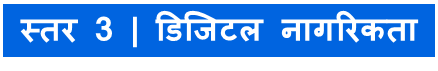 भलाई के लिए सोशल मीडिया
आइए कुछ अमेरिकी किशोरों से मिलते हैं भलाई के लिए सोशल मीडिया।
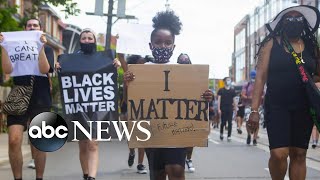 पाठ 12: अच्छे के लिए सोशल मीडिया
0‹#›
[Speaker Notes: Teen activists mobilize massive Black Lives Matter protest through social media - YouTube]
आपका उद्देश्य
दुनिया में एक जरूरत
आपके कौशल
आप क्या करना पसंद करते हैं
उद्देश्य: कुछ ऐसा हासिल करने के लिए एक स्थिर और सामान्यीकृत इरादा जो एक ही समय में स्वयं के लिए सार्थक हो और स्वयं से परे दुनिया के लिए परिणामी हो
पाठ 12: भलाई के लिए सोशल मीडिया
0‹#›
अपने उद्देश्य की खोज
मेरा उद्देश्य _________________________________________________________________________ है
पाठ 12: भलाई के लिए सोशल मीडिया
0‹#›
प्रतिवर्तन
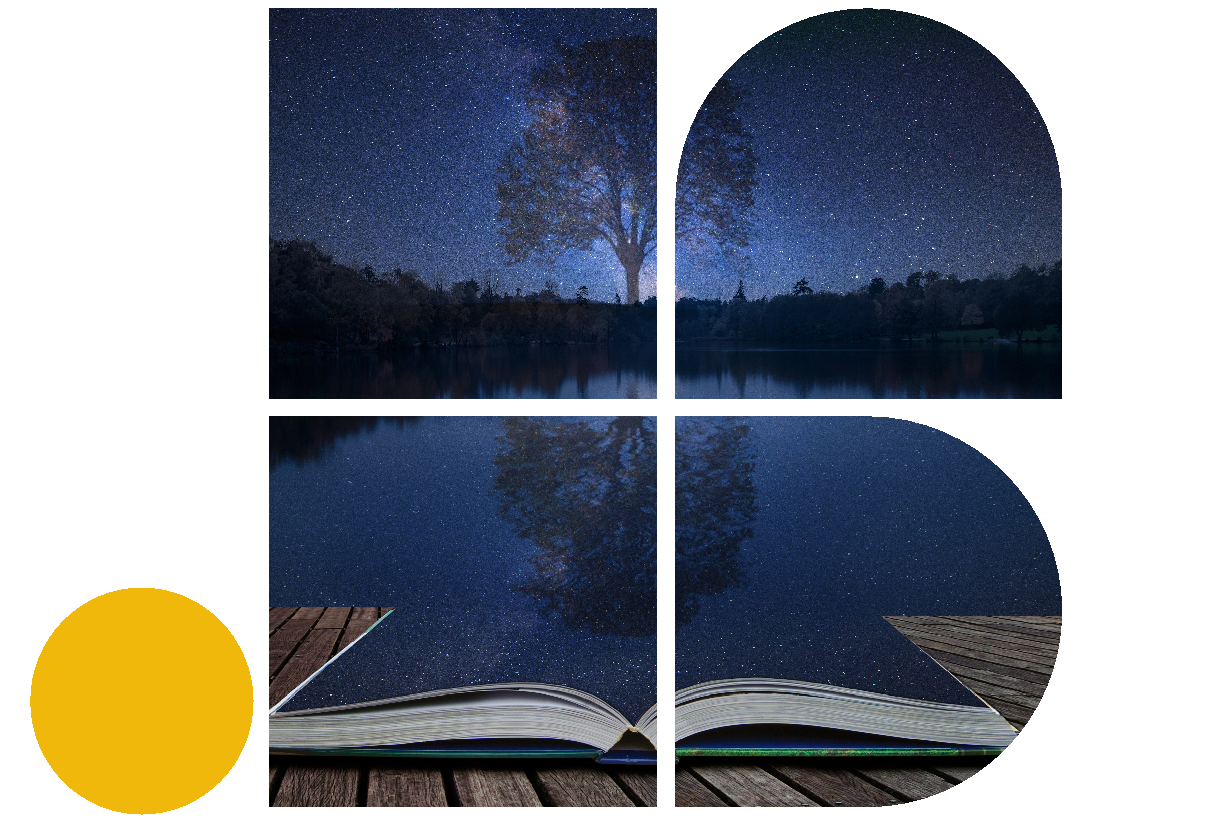 इस पाठ से आपकी अंतर्दृष्टि क्या है?
आप अपने जीवन में अच्छा करने के लिए तकनीक और सोशल मीडिया का उपयोग कैसे कर सकते हैं?
पाठ 12: भलाई के लिए सोशल मीडिया
0‹#›
कार्य योजना
इस पर चिंतन करें कि आप अपने लक्ष्य/उद्देश्य की ओर कैसे आरंभ कर सकते हैं
अपनी यात्रा शुरू करने के लिए उपरोक्त कार्य योजना टेम्पलेट का उपयोग करें
पाठ 12: भलाई के लिए सोशल मीडिया
0‹#›
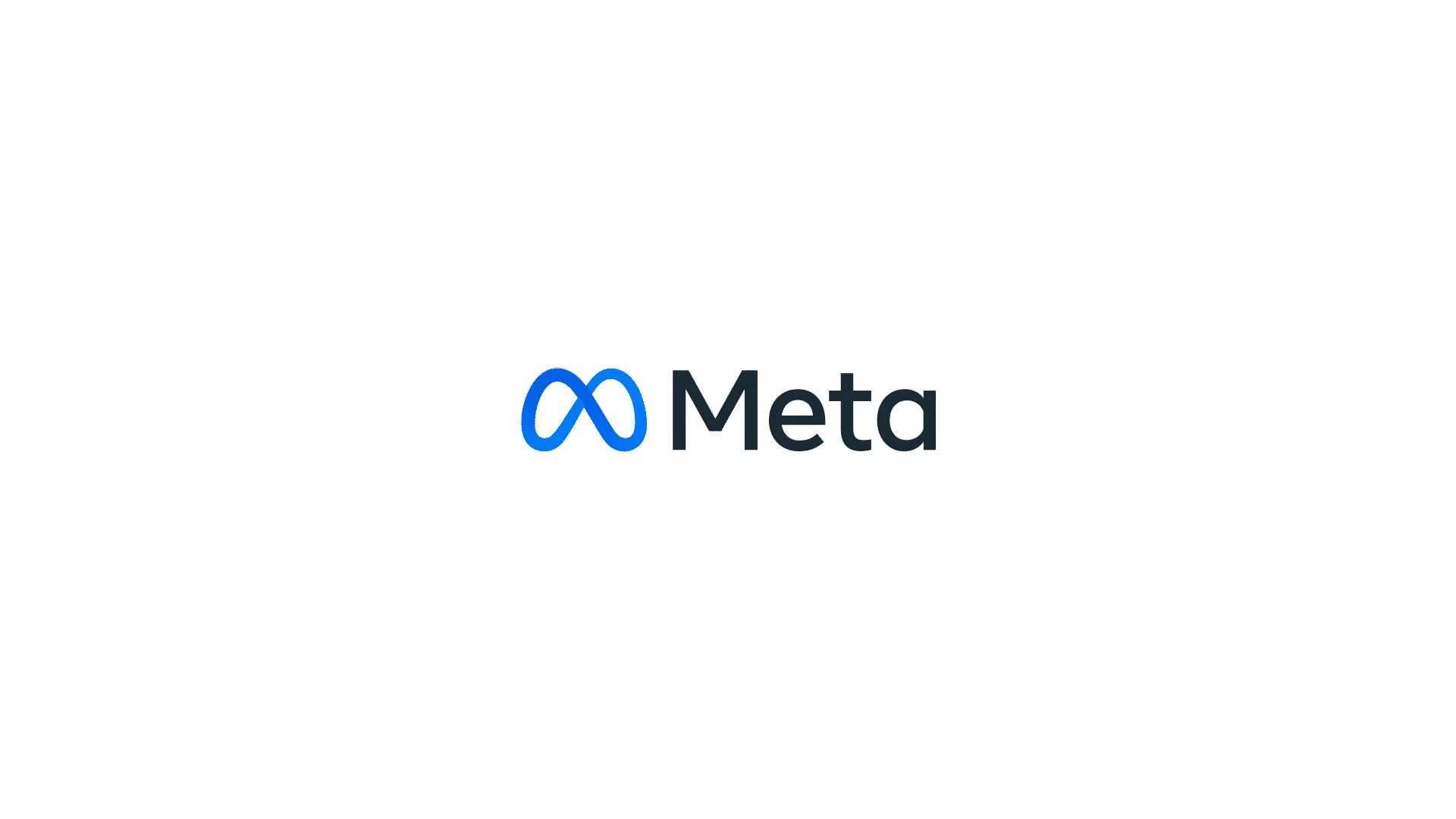 के द्वारा सम्पादित
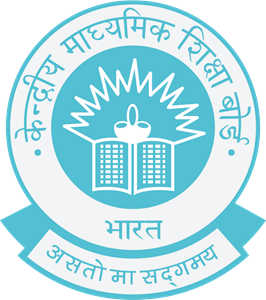